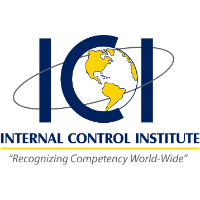 Hile ve Suistimaller ile Mücadelede Güçlü Bir Araç: Etik Kurallar ve Etik Ortam
Dr. Bertan Kaya, CIA, CICP
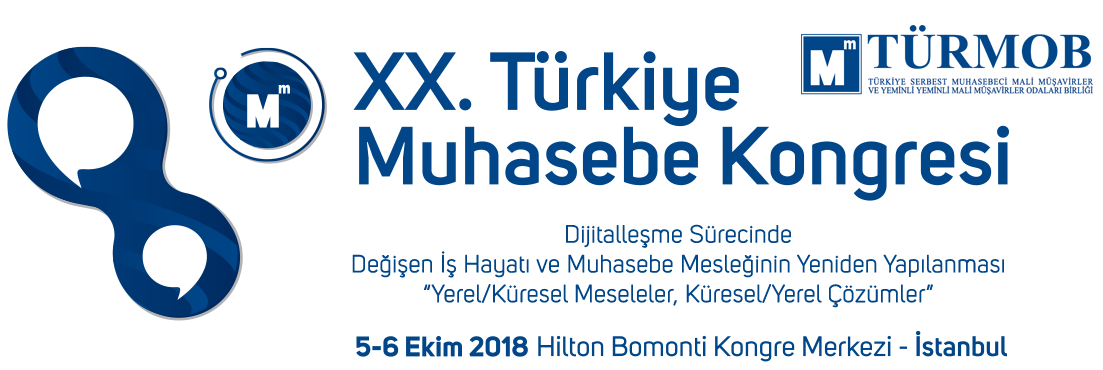 Dr. Bertan Kaya
İç Kontrol Enstitüsü Türkiye (ICI Turkey)- Başkan (2016- )

Control Solutions International- Ortak, Yönetici Ortak (2010- 2017)

TCMB- İç Denetçi (2003- 2010)

Bağımsız Denetim Sektörü- 2000- 2003- Denetçi

BT Sektörü- 1999- 2000 BT Danışmanı

Bahçeşehir, YBU, Ankara SBF – Eğitmen (2011- )

Certified Internal Auditor (CIA), Certified Internal Control Professional (CICP)
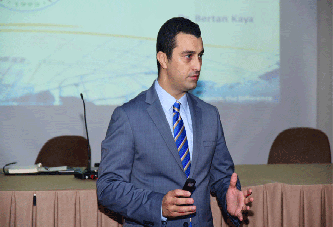 2
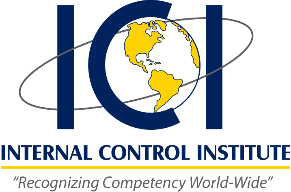 ICI
ICI iç kontrol mesleğini geliştirmeye yönelik dünya çapındaki ilk organizasyondur.
İç Kontrol Enstitüsü küresel merkezi ABD’de Orlando/Florida’da bulunan uluslararası mesleki bir kuruluştur.
Mesleki sertifika programlarına hazırlık süreci ile kişilere, kurumlarda, ihlalleri ortaya çıkarma ve bunlardan korunmaya yönelik bilgi ve uzmanlık kazandırmayı amaçlamaktadır.
3
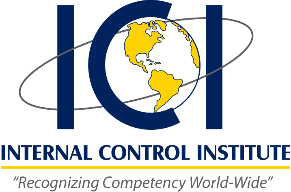 ICI
Enstitünün amacı uluslararası ölçekte iç kontrolü ve kurumsal yönetişimi geliştirmektir.
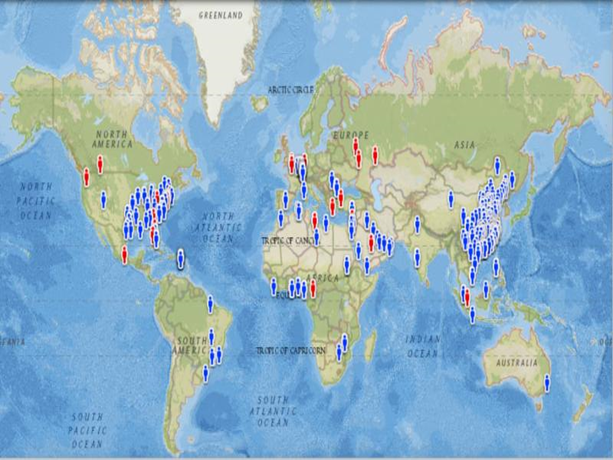 ICI, kurumlara ve üyelerine; 
İç kontrol yöntemleri, 
İç kontrol rehberleri/kılavuzları, 
İç kontrol süreçleri vb. 
ileri düzey iç kontrol araçları sağlamaktadır.
4
[Speaker Notes: Yönetim Kurulu, denetçiler ve üst yönetimin performansını ortaya koymak üzere puanlamaya olanak sağlayan nicel değerlendirme aracı
Bir kurumun iç kontrol sisteminin etkinliğini ortaya koymak üzere puanlamaya olanak sağlayan nitel değerlendirme aracı
Risk odaklı iç kontrol uygulaması
İç kontrol ve kurumsal yönetişim için “en iyi kontrol uygulamalarını” paylaşmayı hedefleyen üyelik programı
İç kontrol alanında uluslararası geçerliliği olan mesleki Sertifikasyon Programları
İç Kontrol En İyi Uygulamalar/Süreçler Kütüphanesi]
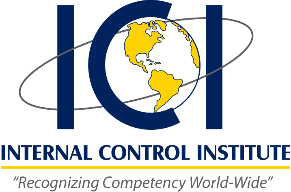 ICI Türkiye
ICI Türkiye, ICI tarafından sunulan tüm sertifikasyon, eğitim ve danışmanlık hizmetlerini Türkiye’ de vermeye yetkilidir.

ICI Türkiye, Enstitünün iç kontrol alanındaki geniş bilgi tabanını iç kontrol profesyonelleri ile Türk şirketleri, sivil toplum örgütleri ve kamu idarelerine sunmaktadır.
5
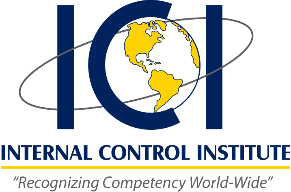 İç Kontrol Uzmanlığı Mesleği
İç Kontrol Özel Bir Uzmanlık Alanıdır.
İç kontrol;
Kendi mesleki bilgi tabanı, 
Standartları ve uygulama modelleri olan, 
Farklı beceriler gerektiren,
Sürekli mesleki gelişime açık bir meslektir. 

ICI tarafından ortaya koyulan temel prensipler, CICS ve CICP sertifikaları ile mesleki yetkinlik modeline dönüşmüş ve iç kontrol profesyonellerine sunulmuştur.
6
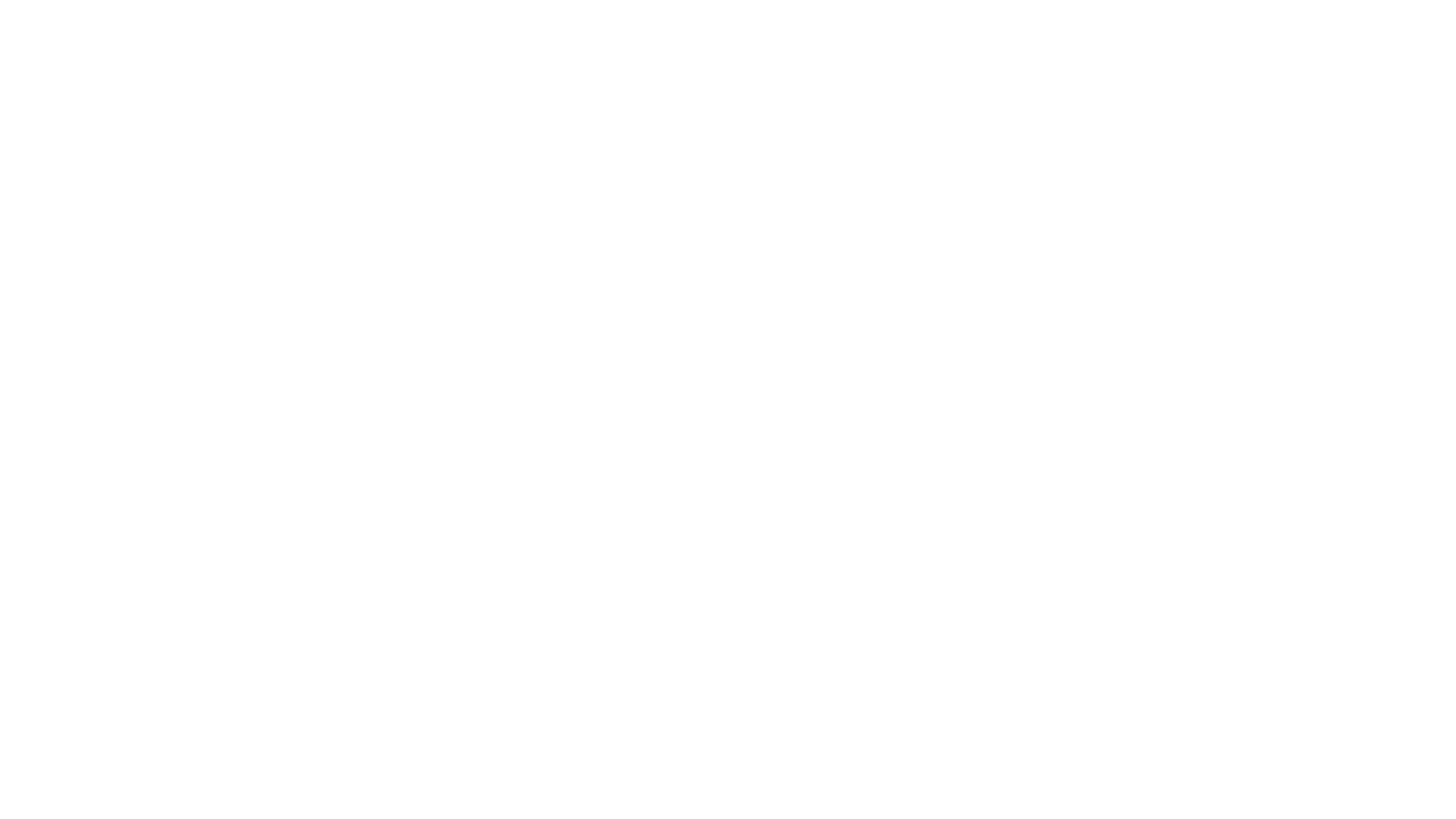 “Hile ve suistimal (fraud), bir çalışanının çalıştığı organizasyonun kaynak ve varlıklarını bilerek ve isteyerek kötüye kullanması veya suiistimal ederek kendine ve ya ilişkide olduğu taraflara, görev yaptığı organizasyonun aleyhine olacak şekilde haksız fayda sağlamasıdır.’’ (Kaynak: ACFE)
Hile ve Suisitmal
Hile ve Suistimale İlişkin Bazı Veriler
ACFE 2018 Küresel Çalışan Hile ve Suistimal Araştırması Raporu (Report to the Nations)
125 ülkeden, 2690 vaka bildirilmiş (7500 bildirim arasından uygun bulunanlar)
23 sektörden bildirim var
Hile ve Suistimal: Organizasyonların Kara Deliği
Hile ve Suistimalin Boyutları
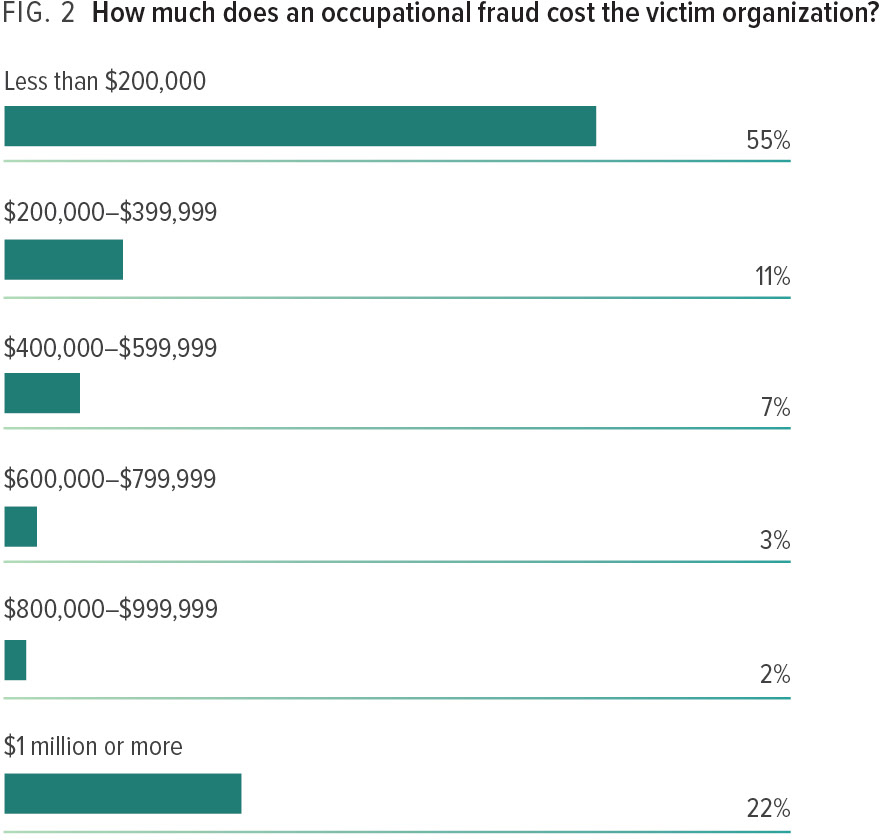 Hile Türleri
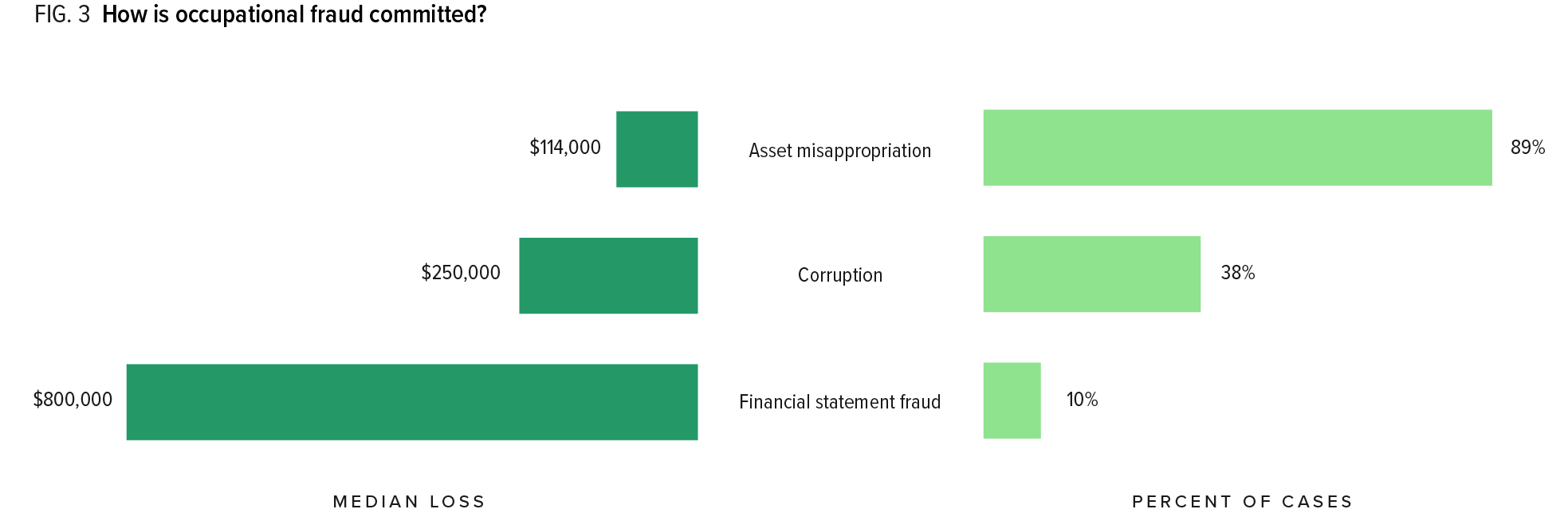 2018 Report to the Nations
11
[Speaker Notes: Of the three primary categories of occupational fraud, asset misappropriations are by far the most common, occurring in 89% of the cases in our study. However, they are also the least costly, causing a median loss of USD 114,000. Corruption schemes are the next most common form of occupational fraud; 38% of the cases in our study involved some form of corrupt act. These schemes resulted in a median loss to the victim organizations of USD 250,000. The least common and most costly form of occupational fraud is financial statement fraud, which occurred in 10% of the cases and caused a median loss of USD 800,000.]
Hile Süresi- Kayıp Miktarı Arasındaki İlişki
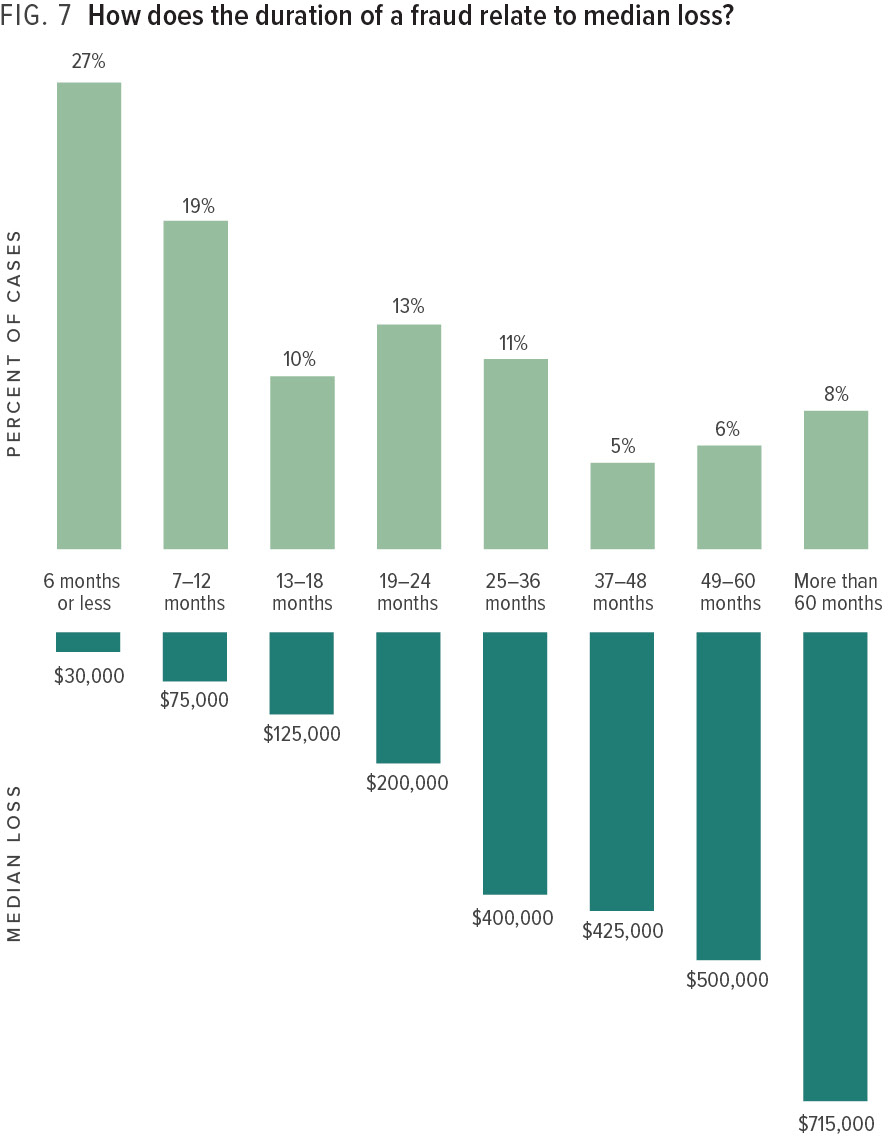 2018 Report to the Nations
12
[Speaker Notes: Examining how long frauds tend to last can also provide insight into how they affect their victims. The median duration for all of the fraud cases in our study was 16 months. However, it stands to reason that the longer a fraud goes undetected, the larger the scheme will grow. Figure 7 shows that frauds that last over 60 months are more than 20 times as costly as those that are caught in the first six months. Our data also indicates that fraudsters tend to start small and increase their frauds rapidly over the first three years. Thus, it is incredibly important for organizations to implement proactive fraud detection mechanisms to catch frauds quickly and minimize their damage.]
Kümese Müdür Olan Tilki…
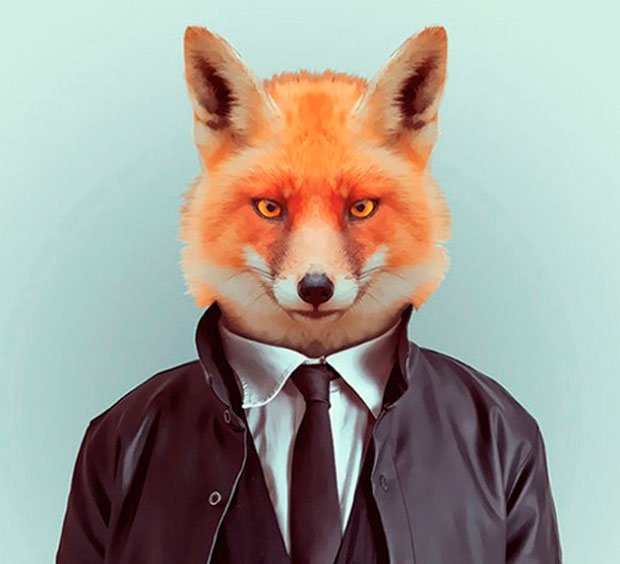 Hile ve Suistimal Gerçekleştirenlerin Bazı Ortak Özellikleri
Hilenin Nedenleri
Gerçekçi olmayan hedefler, psikolojik baskı, primler, 
koşula bağlı terfiler,  hayat şartlarının bozulması, gelir gider dengesi
bozulması
Kötü org yapısı,
Yetersiz iç kontrol
Yetersiz yönetim
Etik ortamın 
bozukluğu
Herkes yapıyor, kimse zarar görmeyecek, 
Hakkımı vermediler, yerine koyarım, iyi bir amaç 
İçin yapıyorum
KAYNAK: Donald Cressey
Organizasyonlarda Yaygın Hile ve Suistimal Türleri
Satışların kayda alınmaması
Tahsilat hileleri
Çeklerin çalınması
Varlıkların kişisel kullanımı
Hurda hırsızlığı
Stok hileleri
Yasal olmayan hediyeler
Çıkar çatışmaları
Kasadan Nakit Çalınnması
Hayalet satıcılara fatura
Satın alım hileleri
Yetkisiz işlem
Hayalet çalışan
İskonto hileleri
Teknoloji hırsızlığı
Hileli mali raporlama
Ticari sırları ifşa etme
İçeriden öğrenenlerin ticareti
İhale yolsuzlukları
Rüşvet
Gider hileleri
Hırsızlık
Sahte iadeler
Sahte kredi kartları
Sahte çekler
Zimmet
Bordro hileleri
Çifte Faturalama
Çalışanlara rüşvet
Performans verileri ile oynama
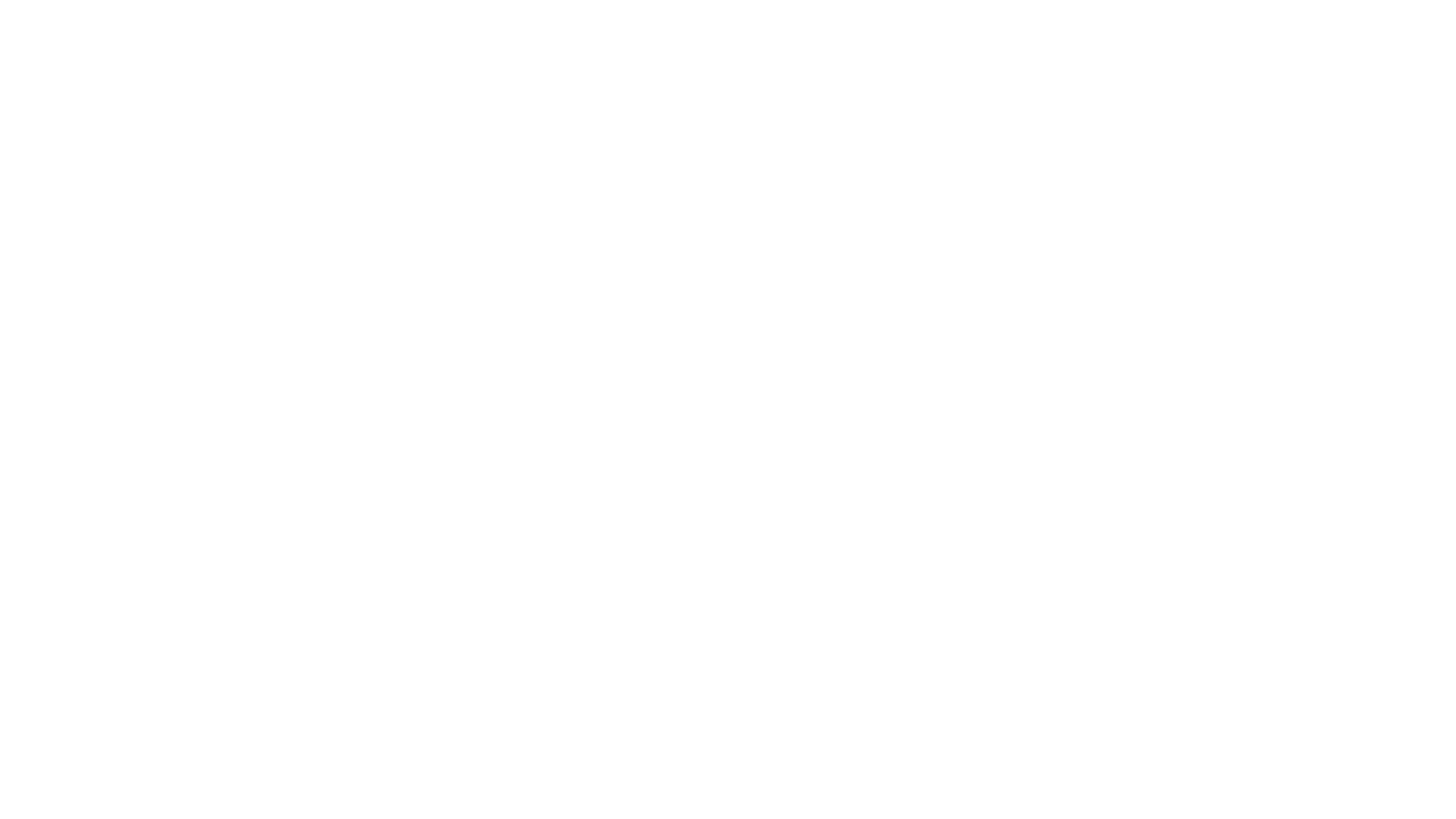 Dikkat Çekici Tespit
İç Kontrol ve Etik Ortamın Rolü ve Önemi
Hile ve suistimallerin önlenmesinde iç kontrol temel mücadele yöntemidir.
“İç kontrol; bir kuruluşun yönetim kurulu, yönetimi ve diğer personeli tarafından etkilenen; faaliyetler, raporlama ve uyumla ilgili kurumsal hedeflere ulaşılmasına ilişkin makul güvence sağlamak üzere tasarlanan bir süreçtir”.
İç Kontrol
COSO Modeli
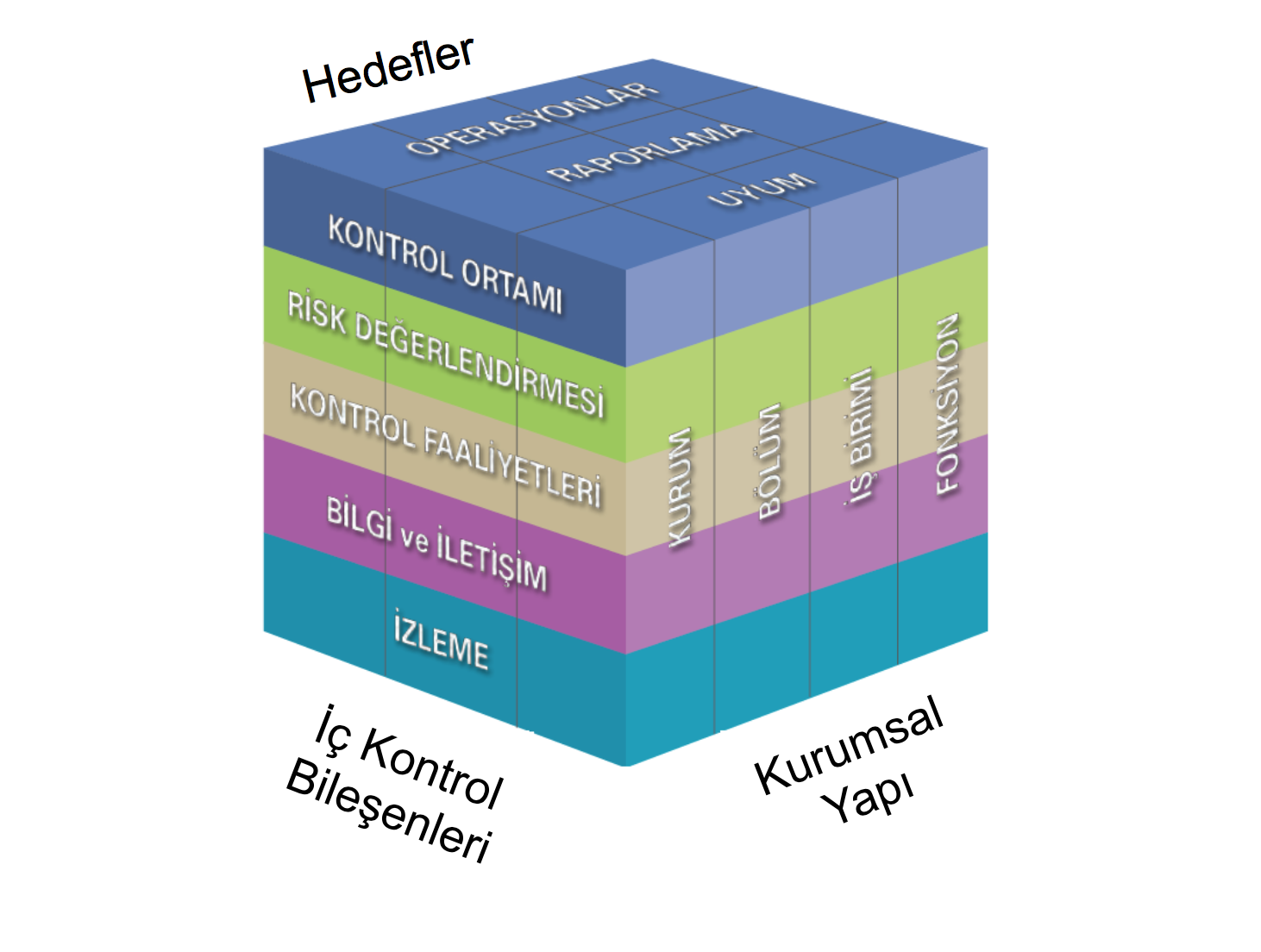 5 bileşen
3 hedef kategorisi
Farklı kurumsal katmanlar
20
Etik Kurallar ve Etik Ortam
Hile sebeplerinden yola çıkılırsa baskı, rasyonelleştirme ve fırsat üçlüsünün üçü açısından da etik kuralların önemli bir önleyici rolü olduğu görülmektedir.
Etiğin Önleyici Rolü
Etik Ortam ve Farkındalık
Etik kurallar ve daha geniş bir perspektiften bakılırsa etik ortam; hile ve suistimallere yönelik davranışsal kırmızı bayrakların veya alarmların ortaya çıkması halinde diğer kişilerce tespiti, fark edilmesi ve bildirilmesi veya daha iyisi en baştan potansiyel suistimalcilerin bu kırmızı bayrak olarak tanımlanan durumların etik kurallara aykırı konular olduklarının farkında olmalarını ve eylemlerden uzak durmalarına yönelik rehberlik sağlamaktadır.
Etik Ortam Nasıl Güçlendirilir?
Etik Ortam Nasıl Güçlendirilir? (2)
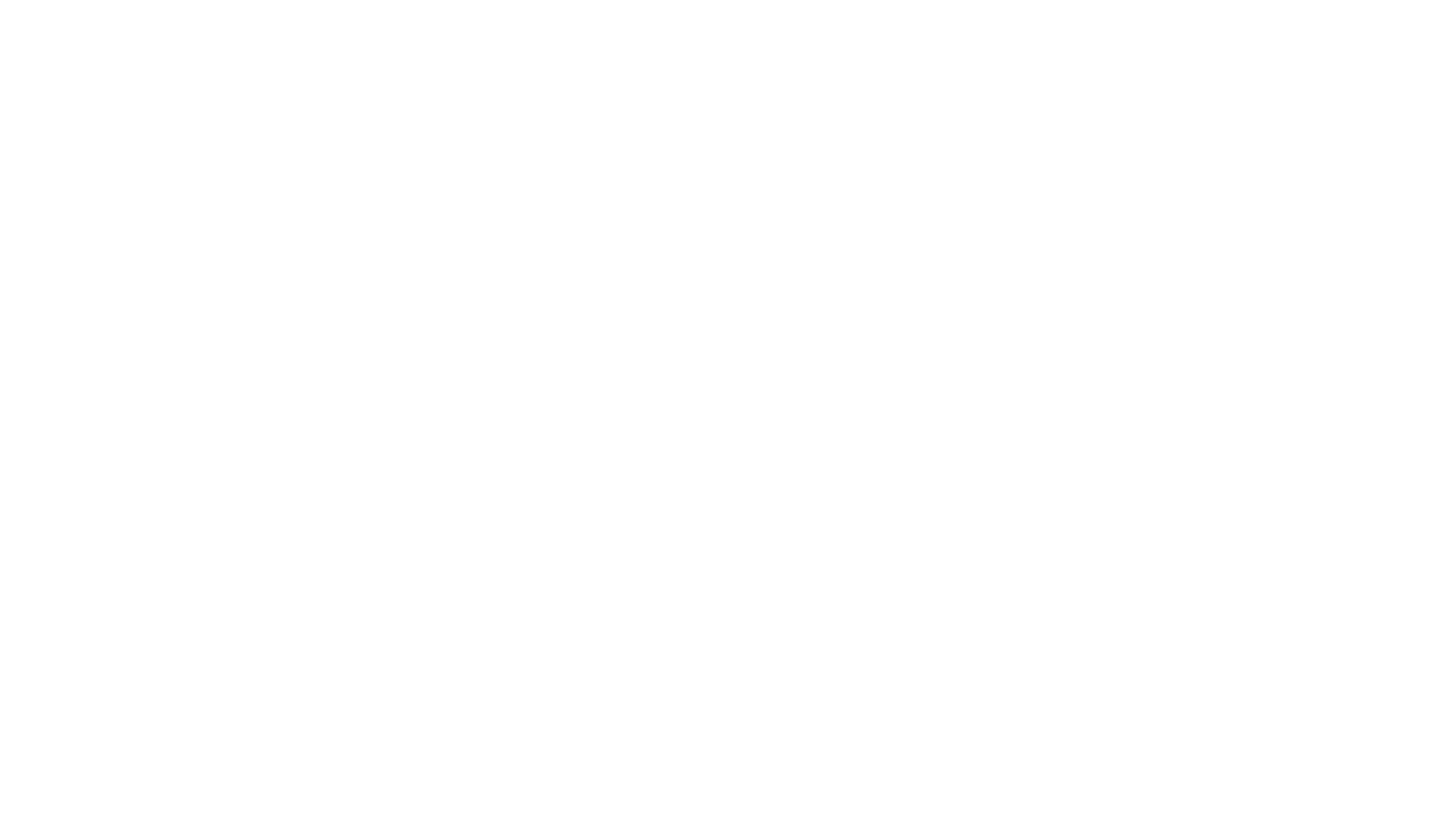 Teşekkürler
Daha Detaylı Bilgi İçin